Зеркальный кабинет
«Свидание с будущим»
ЗЕРКАЛО  ЛЕОНАРДО – И ПРАВДИВЦЕВА
[Speaker Notes: Рисунок восьмигранного зеркала Леонардо да Винчи  (примерно 1500й год)]
ЗЕРКАЛО  НОСТРАДАМУСА – И ПРАВДИВЦЕВА
[Speaker Notes: «Зеркальное яйцо» Нострадамуса сделано им примерно в 1530 году]
зеркало Козырева - Казначеева
ЗЕРКАЛО  Ю. ГОЛОВИНА
«Зеркало Козырева»  (Патент 2122446, 
авторы    Казначеев В.П. и др.)
РАМА – 1,4 х 1,6 м.  ВЫСОТА – 2м.
[Speaker Notes: Зеркало Головина можно ставить на один торец – или на другой, соответственно будет левосторонняя ориентация меняться на правостороннюю. Они работают по-разному.]
УПАКОВАННОЕ  ЗЕРКАЛО
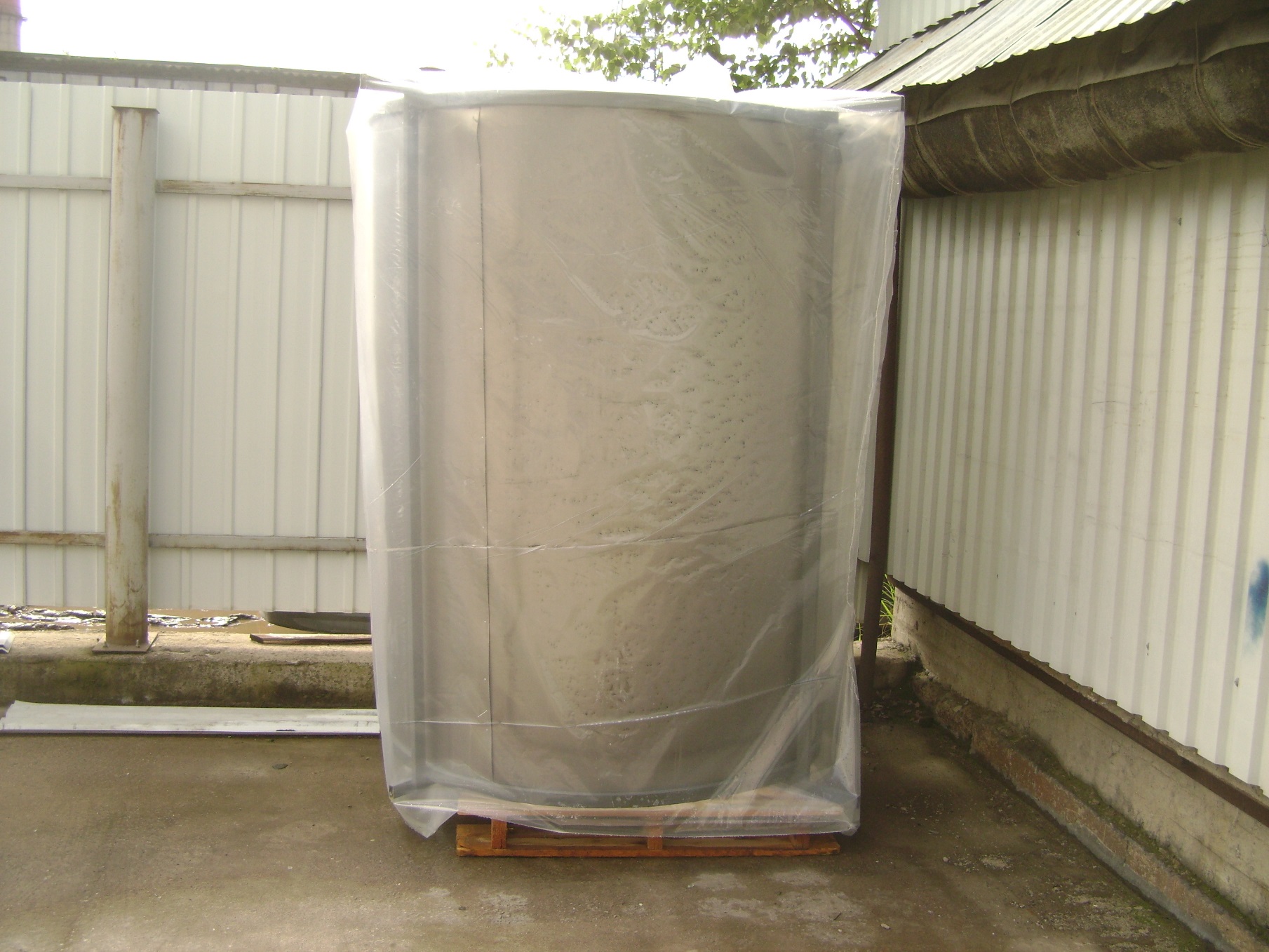 РАСХОДЫ  НА  УСТРОЙСТВО  КАБИНЕТА   НА  ТРИ  ЗЕРКАЛА
РАСХОДЫ   И   ДОХОДЫ  ( в мес.)
ИТОГО, ПРИБЫЛЬ  С ОДНОЙ ТОЧКИ РАЗМЕЩЕНИЯ  ЗЕРКАЛ = 677 – 325 = 352т.р.
                       СОСТАВИТ  352 тыс.руб/мес.!
Это автор – Юрий
Феликсович  Головин.
(в прототипе Зеркала ).
Моя почта u.g@list.ru
Тел. +7- 953-346-54-71
ГЛАВНАЯ ПРОБЛЕМА – 
У МЕНЯ НЕТ СРЕДСТВ НА
РАЗРАБОТКУ И ИЗГОТОВ--ЛЕНИЕ СЛЕДУЮЩИХ
ЗЕРКАЛ И ДОПОЛНИТ.
ОБОРУДОВАНИЯ! ИЩУ КОМПАНЬОНА!